48-5
These materials are by the Kongki Ka Project and are made available to you under the terms of the Creative Commons Attribution ShareAlike license 4.0.
You have permission to share and redistribute these materials in any format and to make reasonable revisions and adaptations of this translation, provided that:
You include the above licence and source information.
If you redistribute these materials or create derivatives, you must distribute your contributions under the same license as the original.
 
The Holy Bible, Berean Standard Bible, BSB is produced in cooperation with Bible Hub, Discovery Bible, OpenBible.com, and the Berean Bible Translation Committee. This text of God's Word has been dedicated to the public domain.
 
Hindi text is from Free Bibles India. This translation is made available under the terms of a Creative Commons Attribution-ShareAlike 4.0 International License.
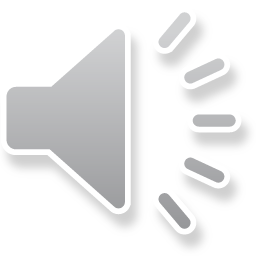 [Speaker Notes: 48 Persecution
1. Deacons appointed – Acts 6:1-7 (Left Top)
2. Stephen – Acts 6:8 – 8:4 (Right Top)
3. Philip, Peter and John in Samaria – Acts 8:4-25 (Right Bottom)
4. Philip and the Ethiopian – Acts 8:25-40 (Left Bottom)
5. Saul’s Conversion – Acts 9:1-9 (Left Center)
6. Ananias prays for Saul– Acts 9:10-19a (Center Lower)
7. Saul’s Escape – Acts 9:19b-31 (Center Upper)]
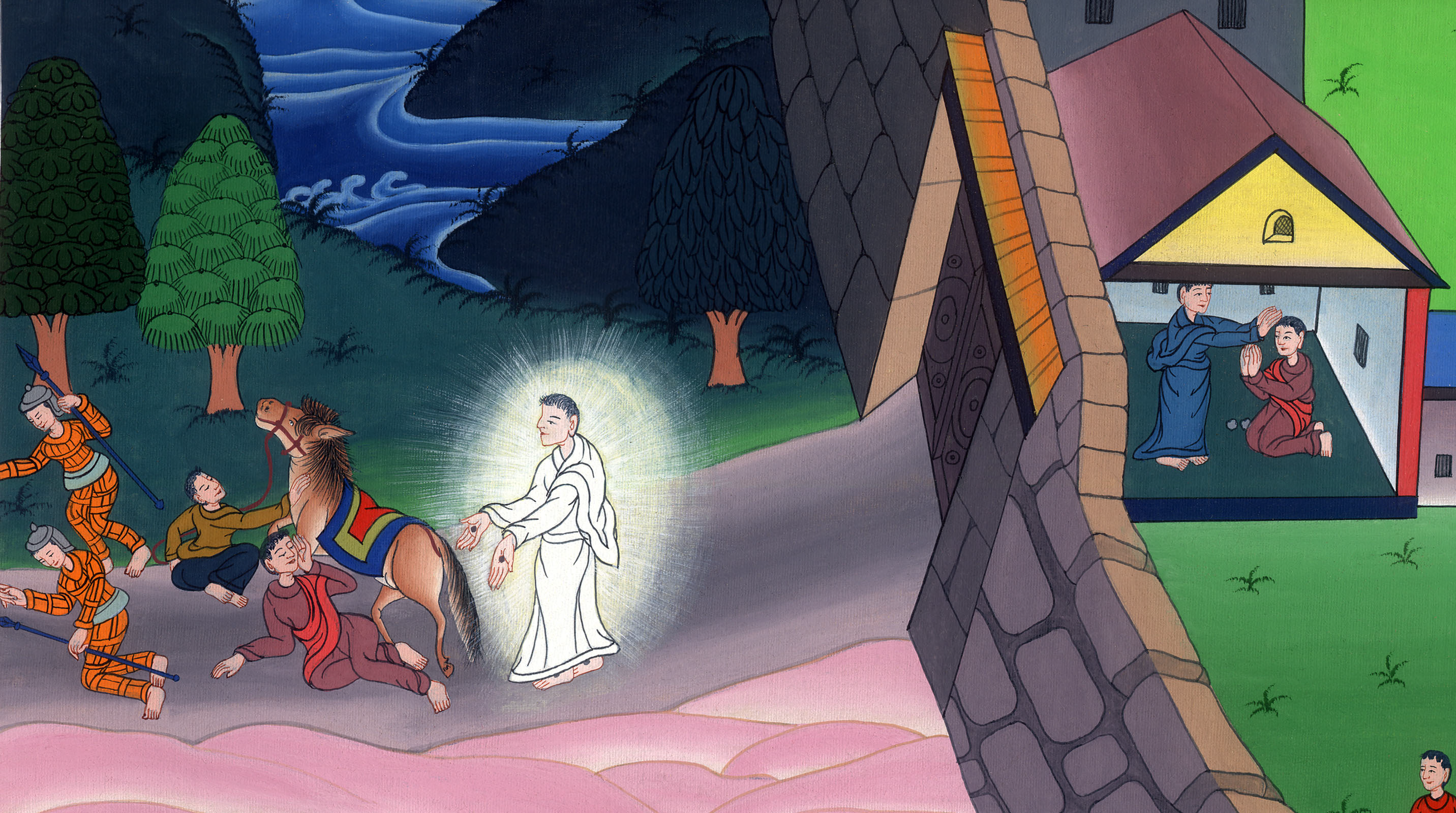 शाऊल का हृदय परिवर्तन- प्रेरणा के कार्य 9:1-19
This work is licensed under a Creative Commons Attribution-ShareAlike 4.0 International License
शाऊल का हृदय परिवर्तन- प्रेरणा के कार्य 9:1-19
Saul’s Conversion – Acts 9:1-19
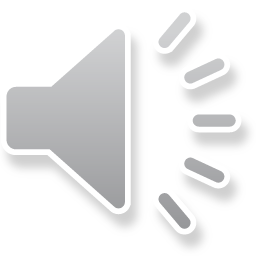 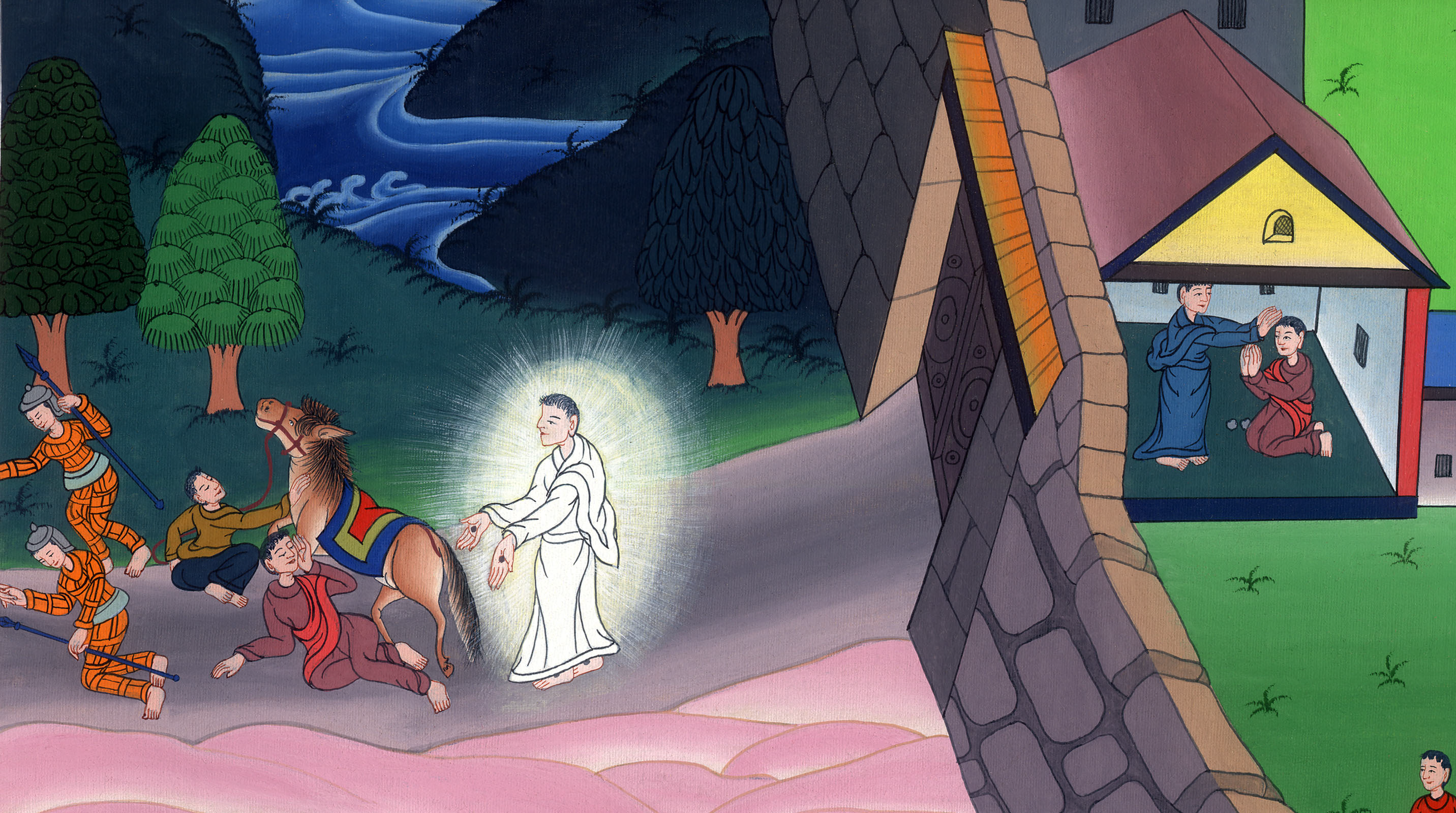 शाऊल का हृदय परिवर्तन- प्रेरणा के कार्य 9:1-19
1शाऊलa जो अब तक प्रभु के चेलों को धमकाने और मार डालने की धुन में था, महायाजक के पास गया।
1Meanwhile, Saul was still breathing out murderous threats against the disciples of the Lord. He approached the high priest
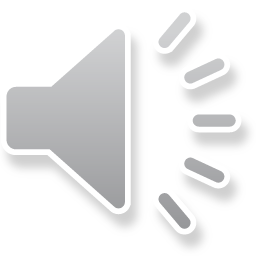 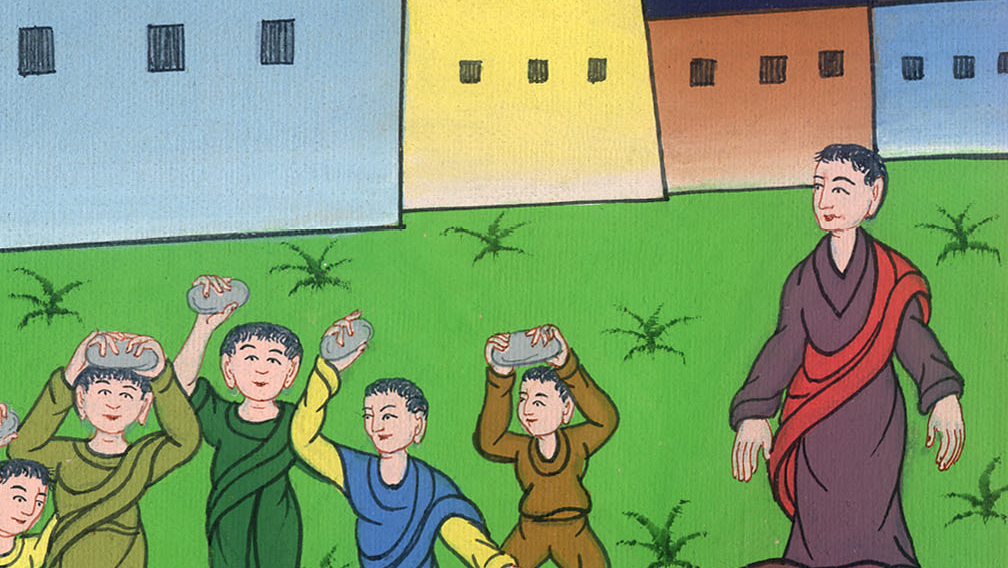 प्रेरितों के काम 9:1
2और उससे दमिश्कb के आराधनालयों के नाम पर इस अभिप्राय की चिट्ठियाँ माँगी, कि क्या पुरुष, क्या स्त्री, जिन्हें वह इस पंथ पर पाए उन्हें बाँधकर यरूशलेम में ले आए।
2and requested letters to the synagogues in Damascus, so that if he found any men or women belonging to the Way, he could bring them as prisoners to Jerusalem.
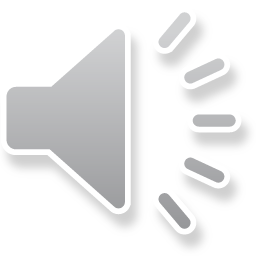 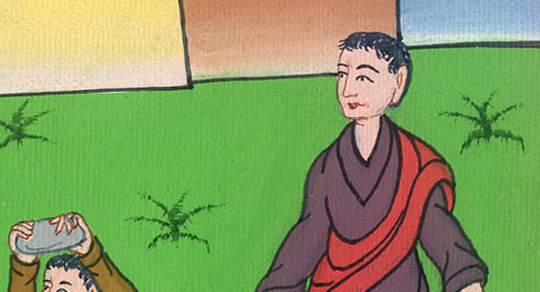 प्रेरितों के काम 9:2
3 परन्तु चलते-चलते जब वह दमिश्क के निकट पहुँचा, तो एकाएक आकाश से उसके चारों ओर ज्योति चमकी, 
4 और वह भूमि पर गिर पड़ा, और यह शब्द सुना, “हे शाऊल, हे शाऊल, तू मुझे क्यों सताता है?”
3As Saul drew near to Damascus on his journey, suddenly a light from heaven flashed around him. 4He fell to the ground and heard a voice say to him, “Saul, Saul, why do you persecute Me?”
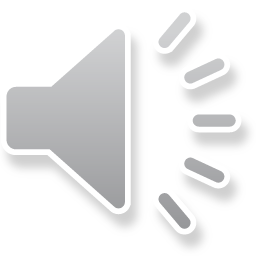 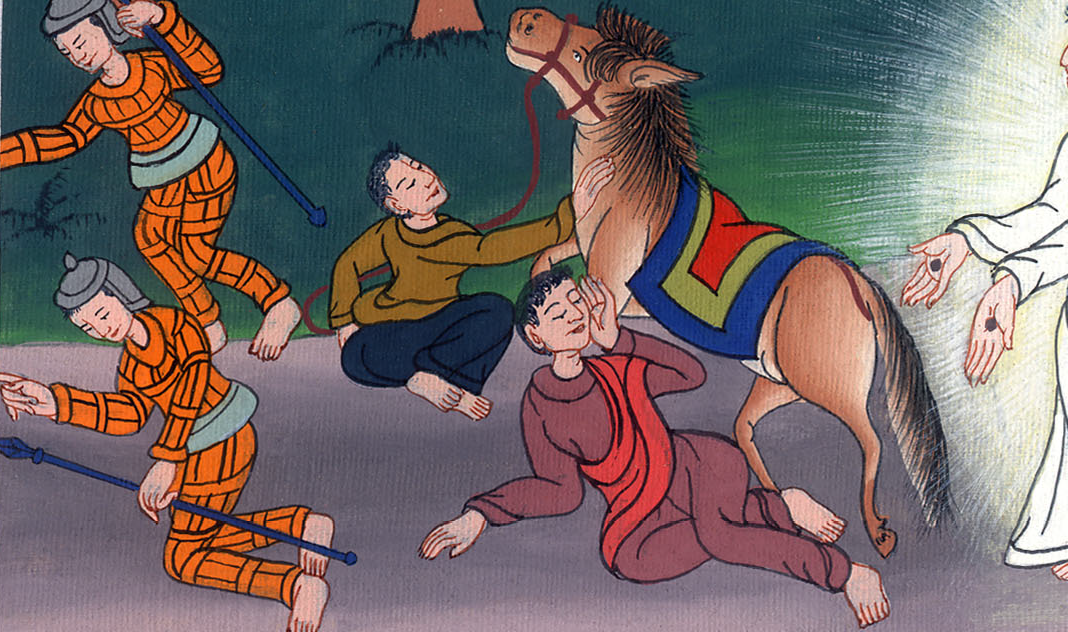 प्रेरितों के काम 9:3,4
5उसने पूछा, “हे प्रभु, तू कौन है?” उसने कहा, “मैं यीशु हूँ; जिसे तू सताता है।
6 परन्तु अब उठकर नगर में जा, और जो तुझे करना है, वह तुझ से कहा जाएगा।”
5“Who are You, Lord?” Saul asked.
“I am Jesus, whom you are persecuting,” He replied. 6“Now get up and go into the city, and you will be told what you must do.”
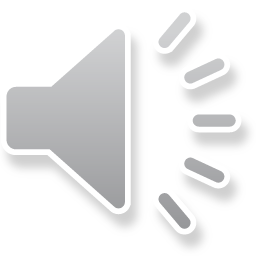 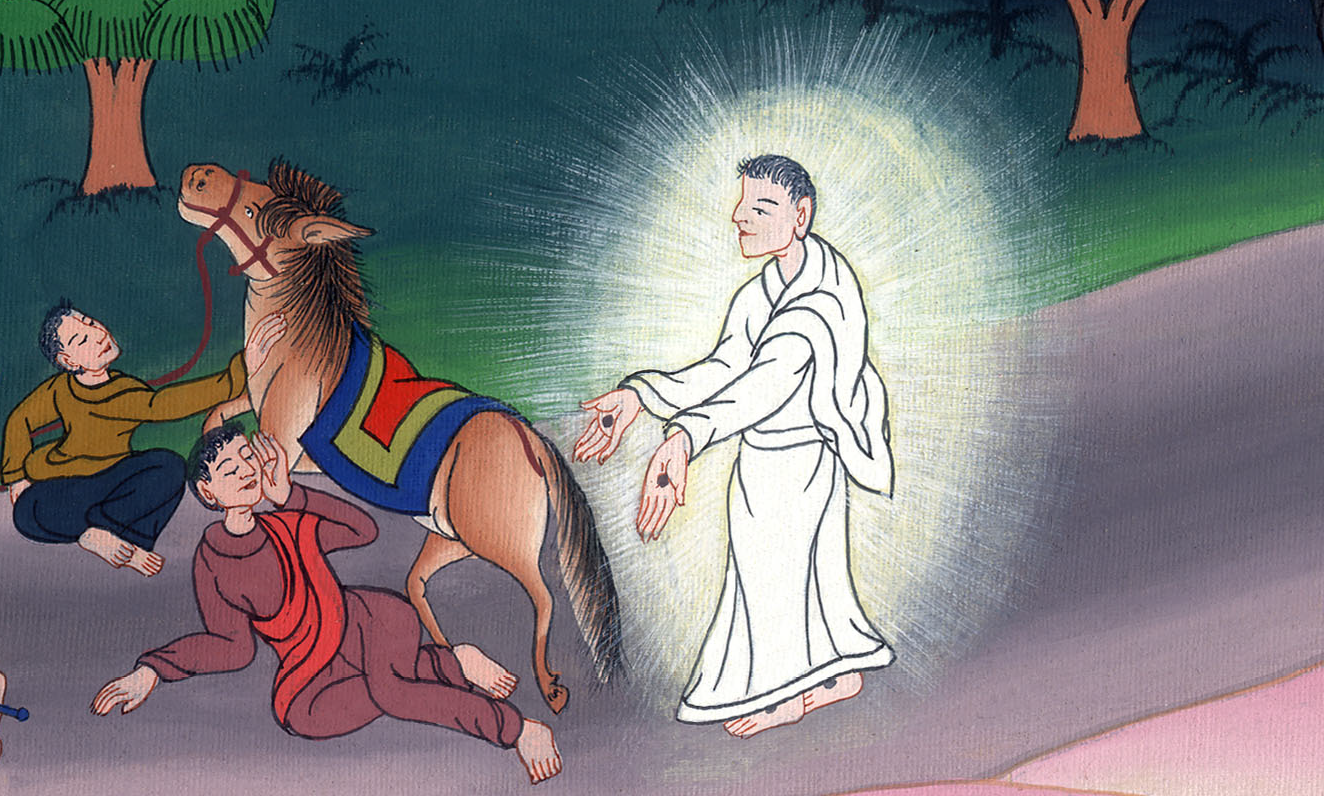 प्रेरितों के काम 9:5,6
7जो मनुष्य उसके साथ थे, वे चुपचाप रह गए; क्योंकि शब्द तो सुनते थे, परन्तु किसी को देखते न थे।
7The men traveling with Saul stood there speechless. They heard the voice but did not see anyone.
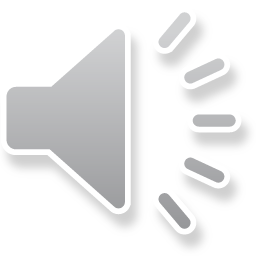 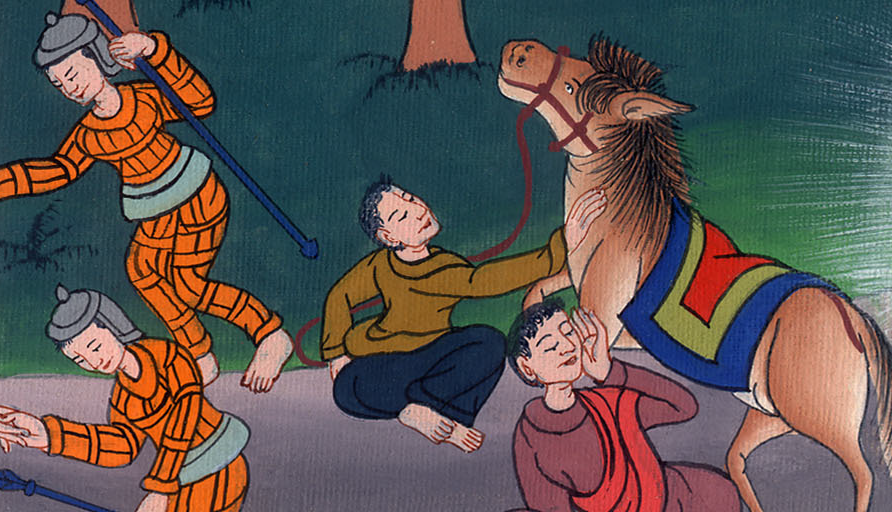 प्रेरितों के काम 9:7
8तब शाऊल भूमि पर से उठा, परन्तु जब आँखें खोलीं तो उसे कुछ दिखाई न दिया और वे उसका हाथ पकड़ के दमिश्क में ले गए। 
9 और वह तीन दिन तक न देख सका, और न खाया और न पीया।
8Saul got up from the ground, but when he opened his eyes he could not see a thing. So they led him by the hand into Damascus. 9For three days he was without sight, and he did not eat or drink anything.
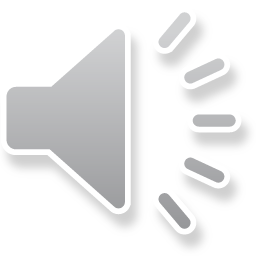 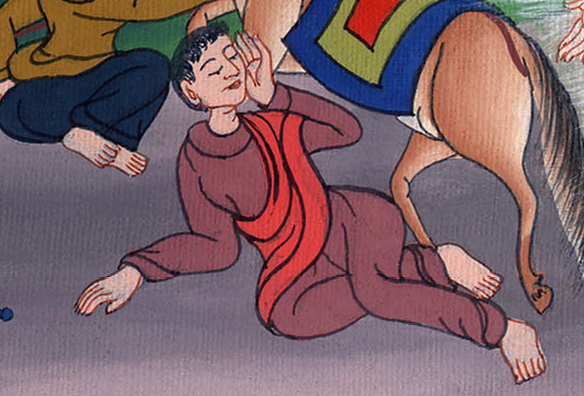 प्रेरितों के काम 9:8,9
10दमिश्क में हनन्याह नामक एक चेला था, उससे प्रभु ने दर्शन में कहा, “हे हनन्याह!” उसने कहा, “हाँ प्रभु।”
10In Damascus there was a disciple named Ananias. The Lord spoke to him in a vision, “Ananias!”
“Here I am, Lord,” he answered.
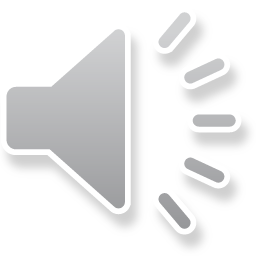 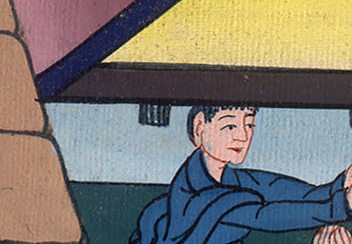 प्रेरितों के काम 9:10
11तब प्रभु ने उससे कहा, “उठकर उस गली में जा, जो ‘सीधी’ कहलाती है, और यहूदा के घर में शाऊल नामक एक तरसुस वासी को पूछ ले; क्योंकि वह प्रार्थना कर रहा है,
11“Get up!” the Lord told him. “Go to the house of Judas on Straight Street and ask for a man from Tarsus named Saul, for he is praying.
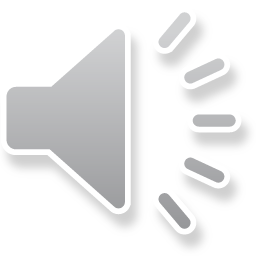 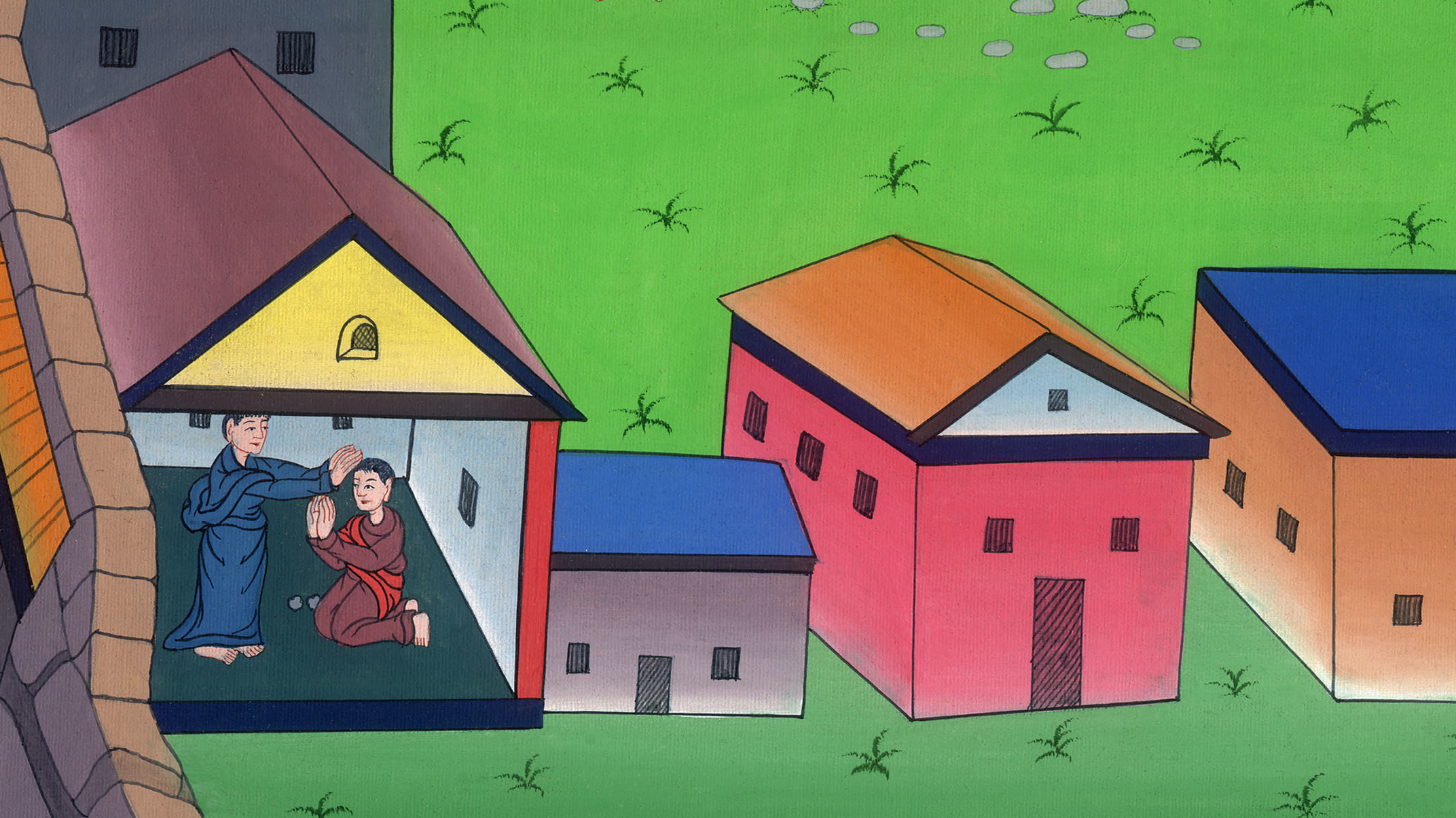 प्रेरितों के काम 9:11
12और उसने हनन्याह नामक एक पुरुष को भीतर आते, और अपने ऊपर हाथ रखते देखा है; ताकि फिर से दृष्टि पाए।”
12In a vision he has seen a man named Ananias come and place his hands on him to restore his sight.”
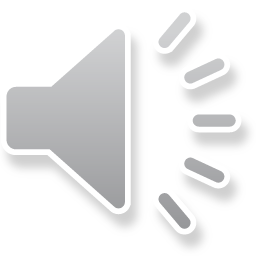 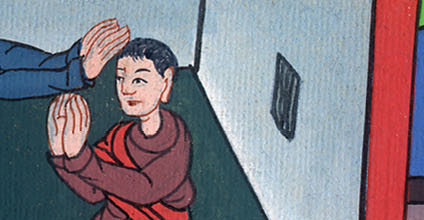 प्रेरितों के काम 9:12
13हनन्याह ने उत्तर दिया, “हे प्रभु, मैंने इस मनुष्य के विषय में बहुतों से सुना है कि इसने यरूशलेम में तेरे पवित्र लोगों के साथ बड़ी-बड़ी बुराइयाँ की हैं; 
14 और यहाँ भी इसको प्रधान याजकों की ओर से अधिकार मिला है, कि जो लोग तेरा नाम लेते हैं, उन सब को बाँध ले।”
13But Ananias answered, “Lord, many people have told me about this man and all the harm he has done to Your saints in Jerusalem. 14And now he is here with authority from the chief priests to arrest all who call on Your name.”
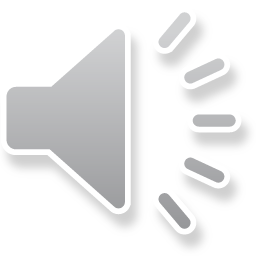 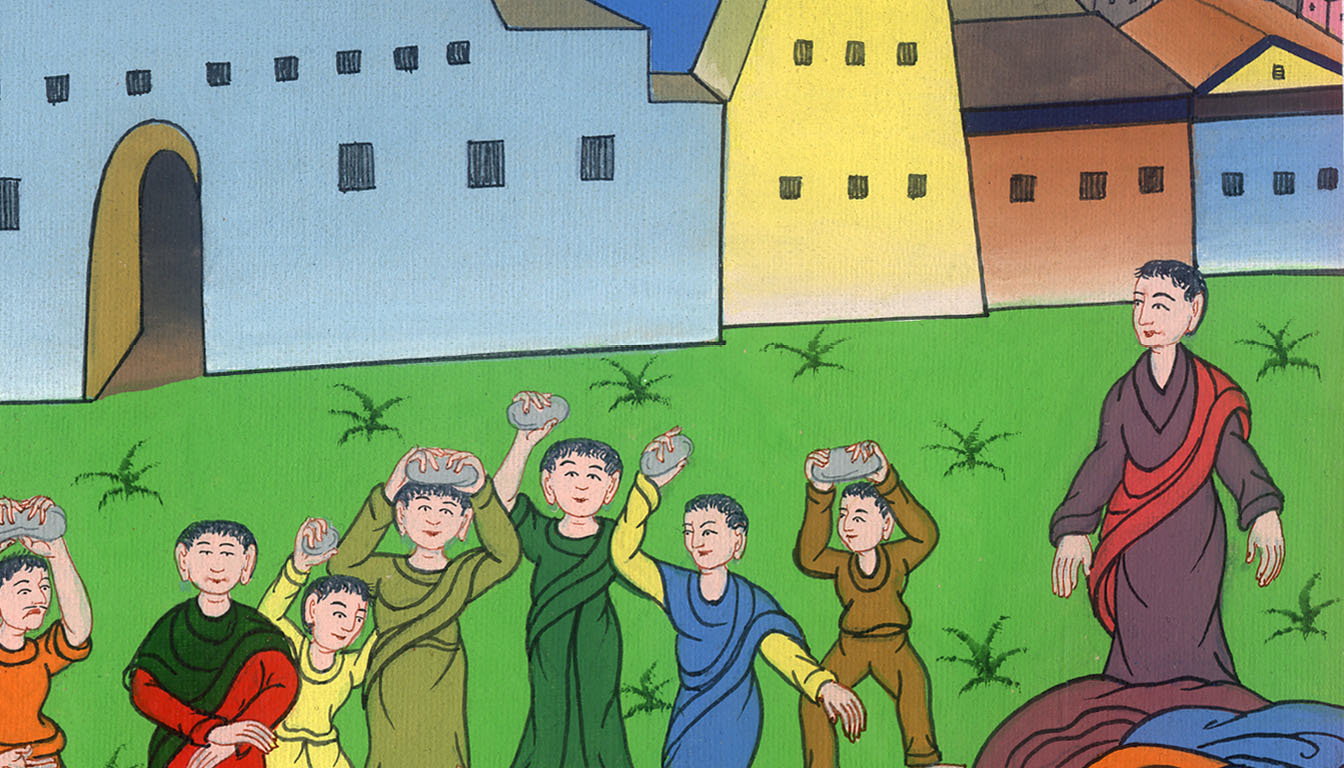 प्रेरितों के काम 9:13,14
15परन्तु प्रभु ने उससे कहा, “तू चला जा; क्योंकि यह, तो अन्यजातियों और राजाओं, और इस्राएलियों के सामने मेरा नाम प्रगट करने के लिये मेरा चुना हुआ पात्र है।
15“Go!” said the Lord. “This man is My chosen instrument to carry My name before the Gentiles and their kings, and before the people of Israel.
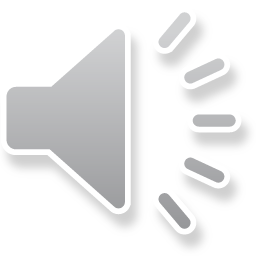 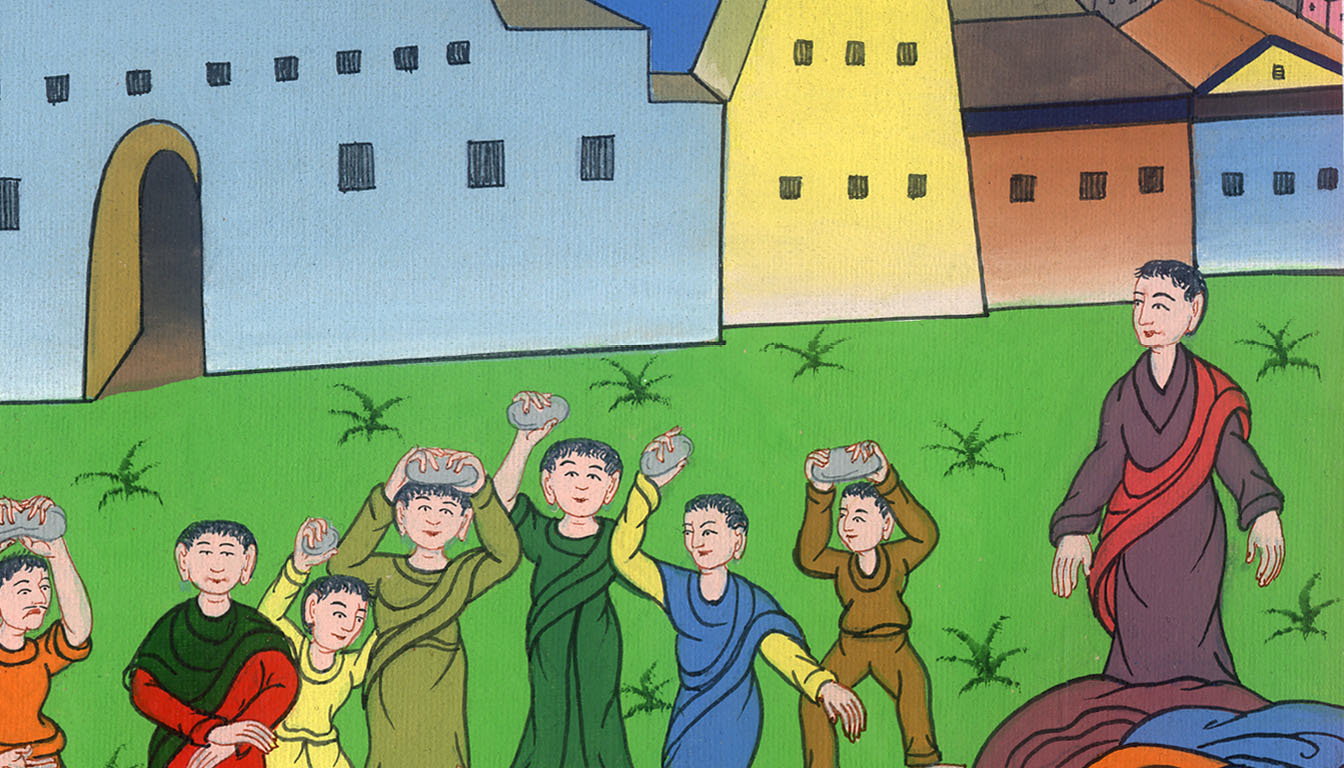 प्रेरितों के काम 9:15
16और मैं उसे बताऊँगा, कि मेरे नाम के लिये उसे कैसा-कैसा दुःख उठाना पड़ेगा।”
16I will show him how much he must suffer for My name.”
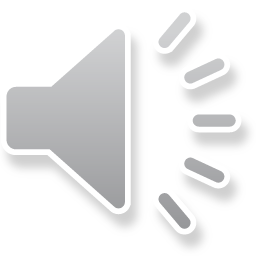 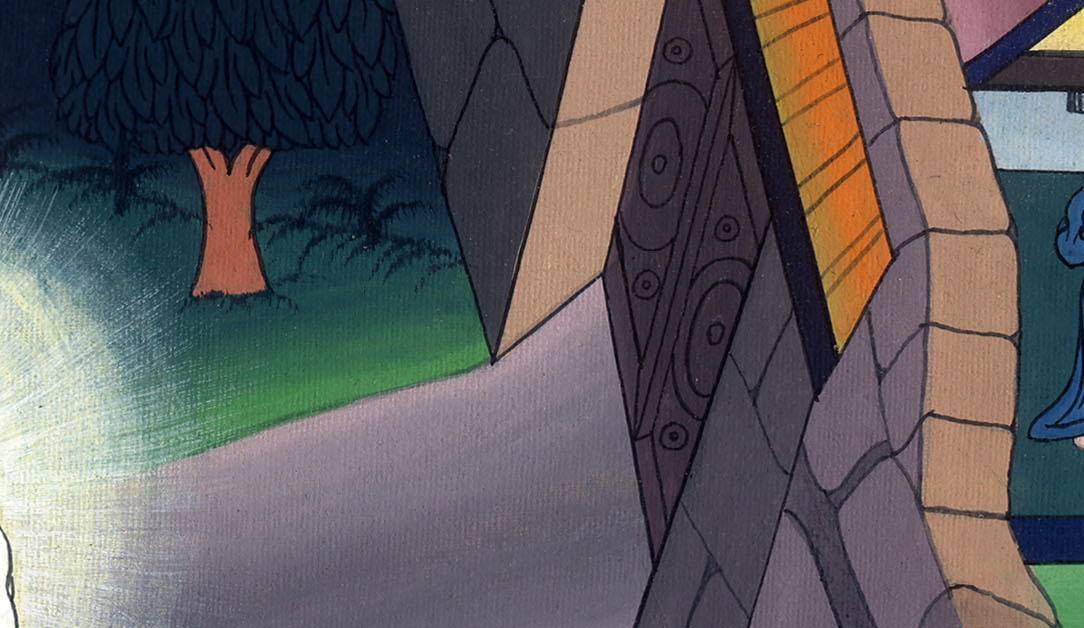 प्रेरितों के काम 9:16
17तब हनन्याह उठकर उस घर में गया, और उस पर अपना हाथ रखकर कहा, “हे भाई शाऊल, प्रभु, अर्थात् यीशु, जो उस रास्ते में, जिससे तू आया तुझे दिखाई दिया था, उसी ने मुझे भेजा है, कि तू फिर दृष्टि पाए और पवित्र आत्मा से परिपूर्ण हो जाए।”
17So Ananias went to the house, and when he arrived, he placed his hands on Saul. “Brother Saul,” he said, “the Lord Jesus, who appeared to you on the road as you were coming here, has sent me so that you may see again and be filled with the Holy Spirit.”
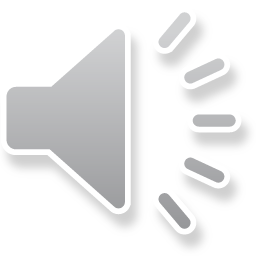 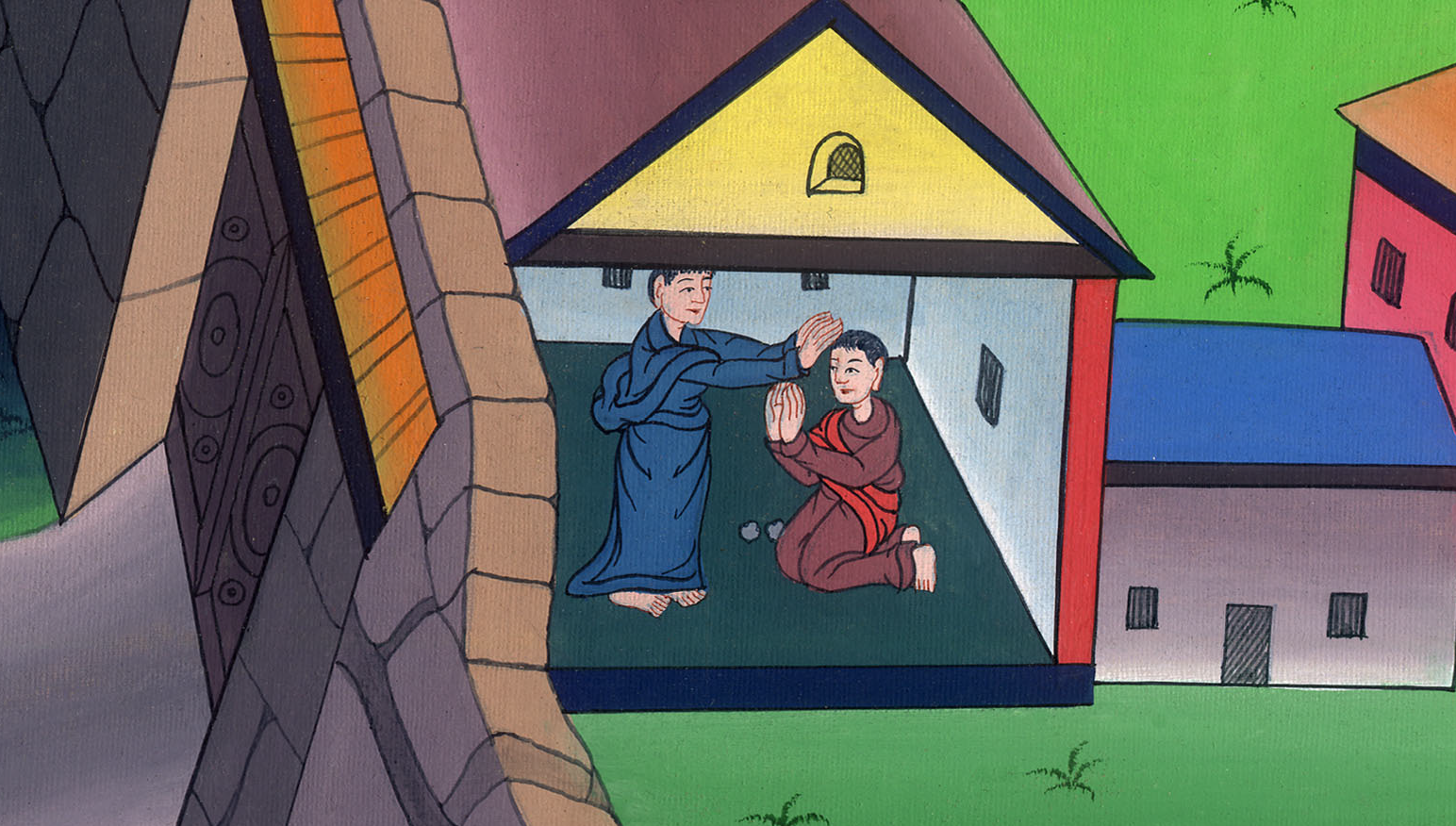 प्रेरितों के काम 9:17
18और तुरन्त उसकी आँखों से छिलके से गिरे, और वह देखने लगा और उठकर बपतिस्मा लिया; 
19 फिर भोजन करके बल पाया। वह कई दिन उन चेलों के साथ रहा जो दमिश्क में थे।
18At that instant, something like scales fell from Saul’s eyes, and his sight was restored. He got up and was baptized, 19and after taking some food, he regained his strength. And he spent several days with the disciples in Damascus.
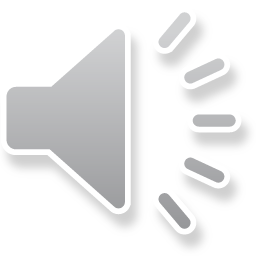 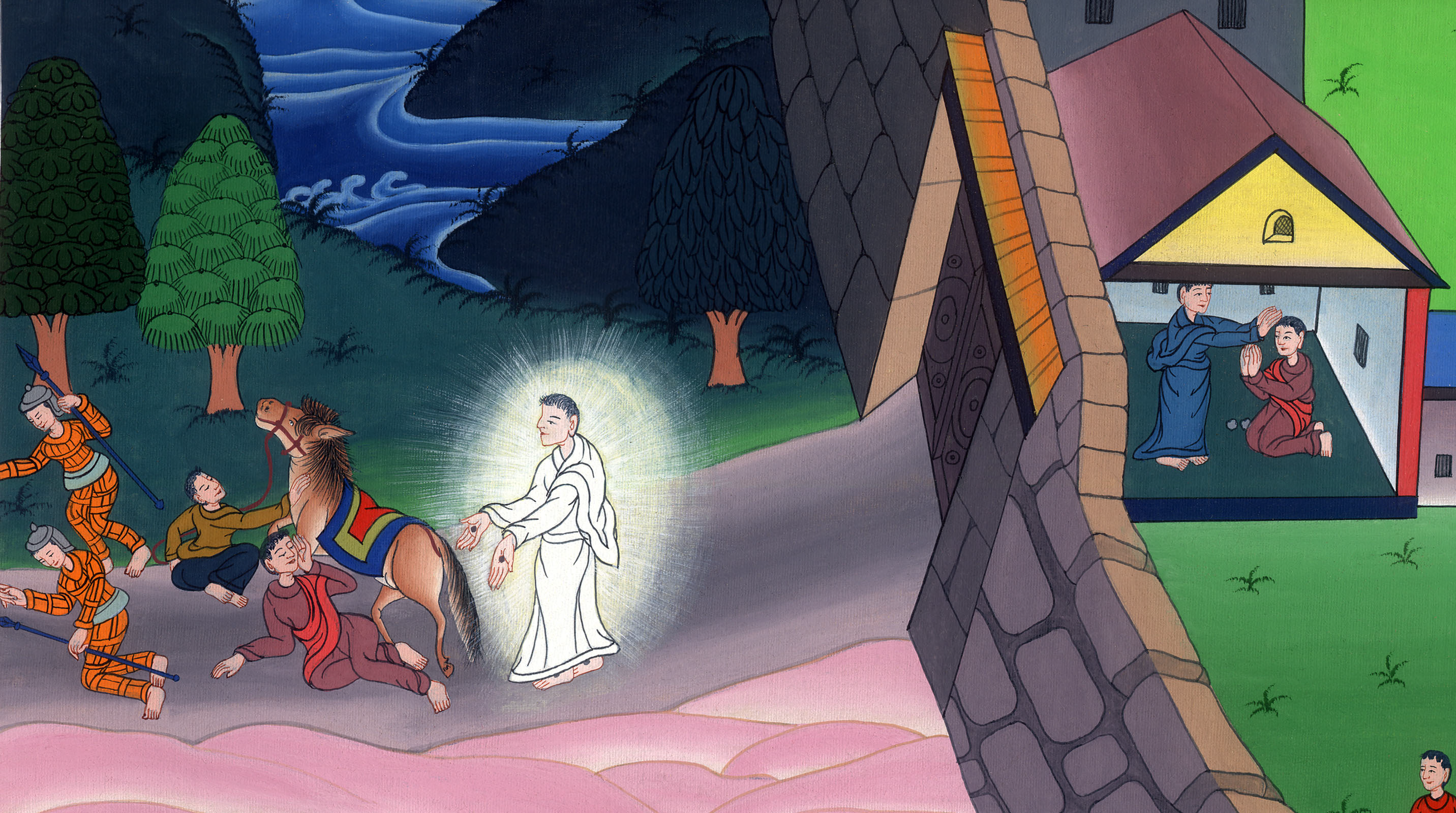 प्रेरितों के काम 9:18,19